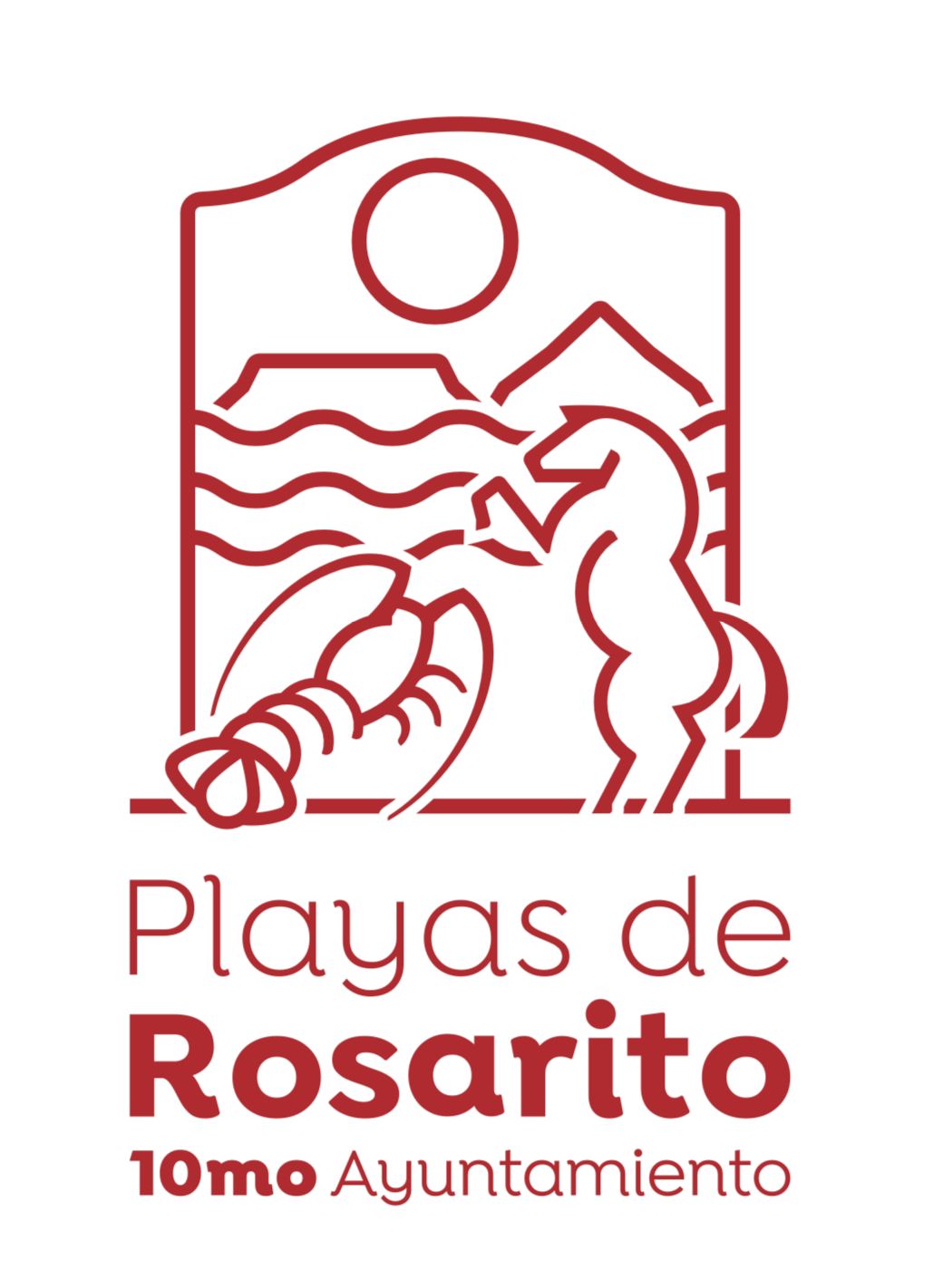 xxxxxxxxxxxxxxxxxxxxxxxxxxxxxx
xxxxxxxxxxxxxxxxxxxxxxxxxxxxxx
xxxxxxxxxxxxxxxxxxxxx
xxxxxxxxxxxxxxxxxxxxx
xxxxxxxxxxxxxxxxxxxxx
xxxxxxxxxxxxxxxxxxxxx
xxxxxxxxxxxxxxxxxxxxxxxxxxxxxx
xxxxxxxxxxxxxxxxxxxxx
xxxxxxxxxxxxxxxxxxxxx